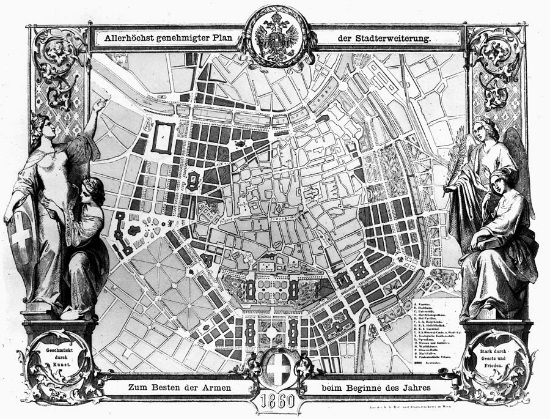 ПЛАН ЗАСТРОЙКИ РИНГШТРАССЕ, 1860
БУРГТЕАТР
Здание венского национального театра
Архитекторы: Готтфрид Земпер и Карл фон Хаэенауер 
1888
БУРГТЕАТР
Здание венского национального театра
Архитекторы: Готтфрид Земпер и Карл фон Хаэенауер 
1888
ВЕНСКАЯ РАТУША
Архитектор: Фридрих фон Шмидт
1883
ВЕНСКАЯ РАТУША
Архитектор: Фридрих фон Шмидт
1883
ЗДАНИЕ ВЕНСКОГО ПАРЛАМЕНТА
Архитектор: Теофиль фон Хансен
1883
ЗДАНИЕ ВЕНСКОГО ПАРЛАМЕНТА
Архитектор: Теофиль фон Хансен
1883
ВЕНСКИЙ УНИВЕРСИТЕТ
Архитектор: Генрих фон Ферстель
1884
ВЕНСКИЙ УНИВЕРСИТЕТ
Архитектор: Генрих фон Ферстель
1884
HAUS AM MICHAELERPLATZ
Построен Адольфом Лоосом в 1908 году для Goldman & Salatsch
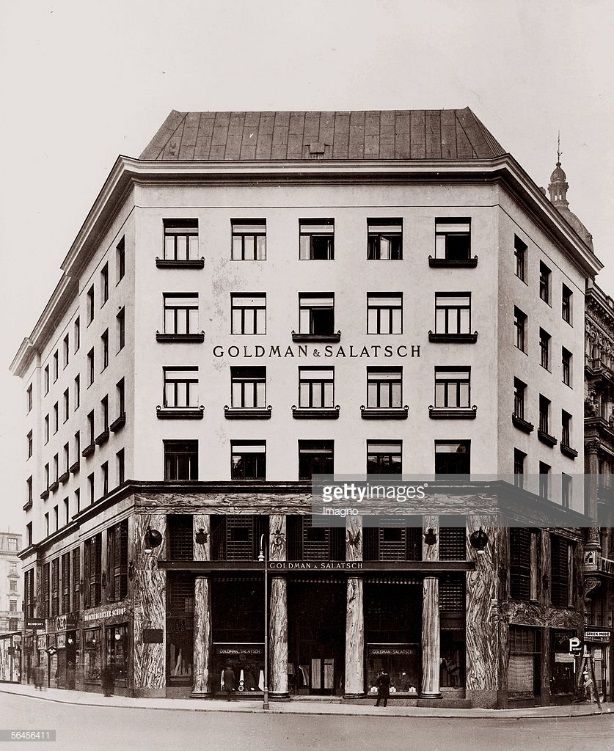 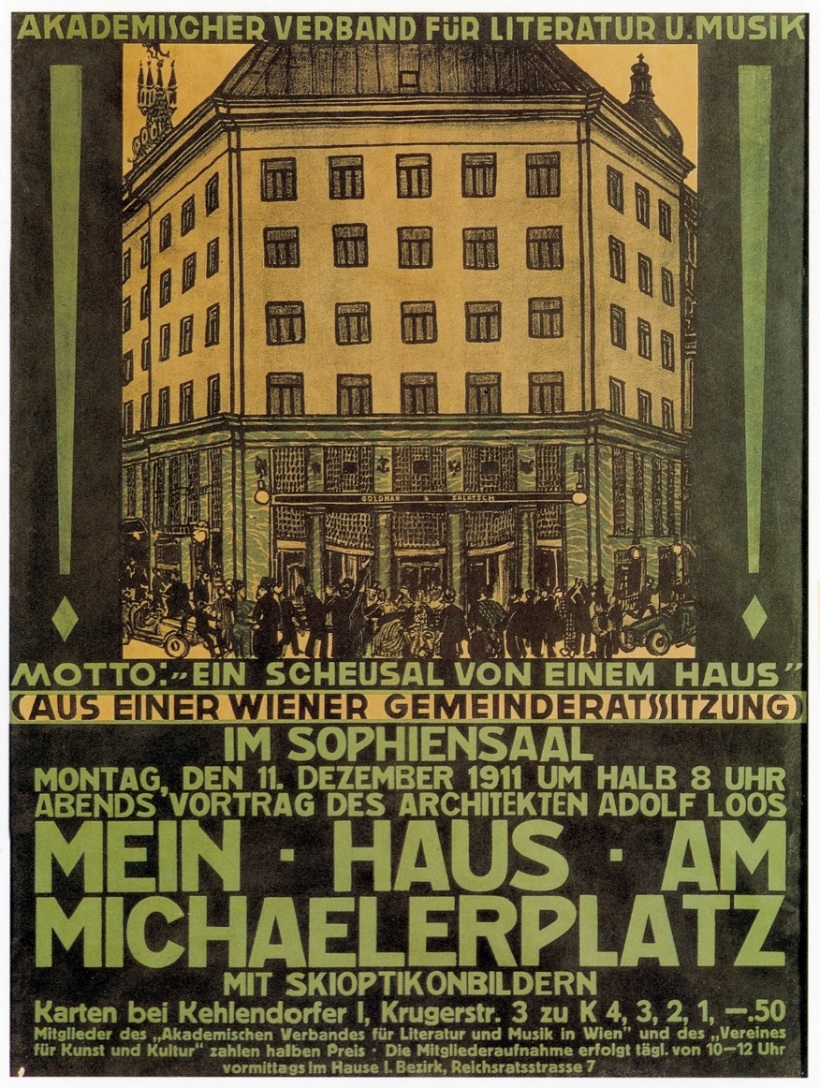 HAUS AM MICHAELERPLATZ
Построен Адольфом Лоосом в 1908 году для Goldman & Salatsch
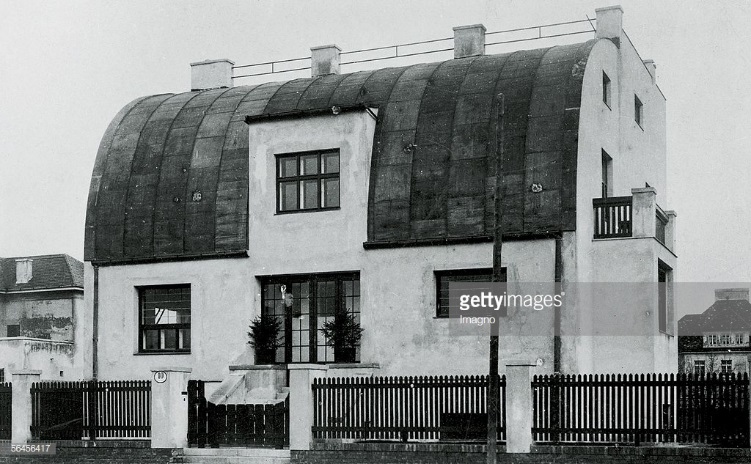 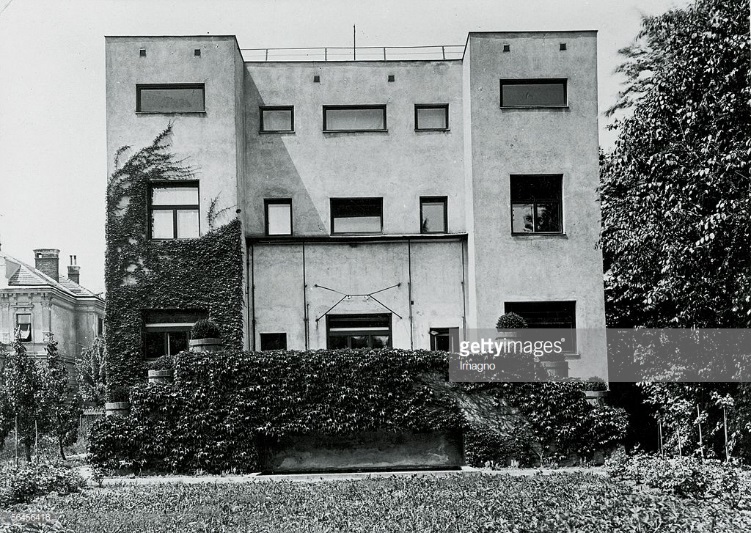 ДОМ ХЬЮГО И ЛИЛЛИ ШТАЙНЕР
Архитектор: Адольф Лоос
1910
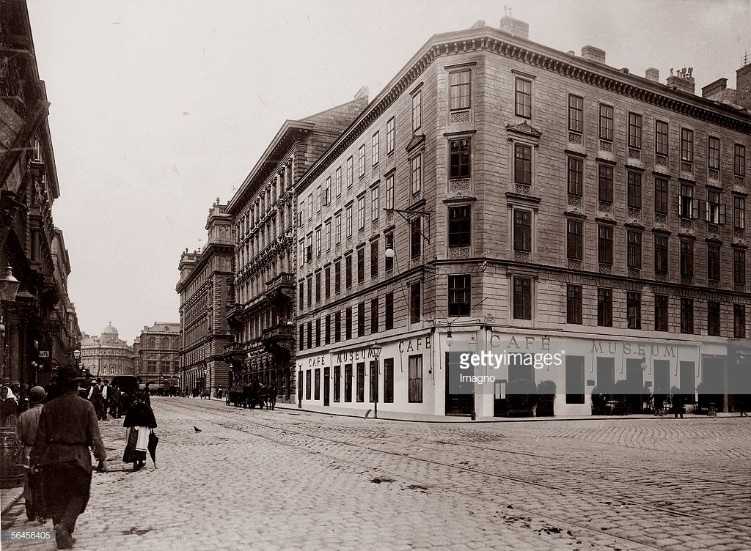 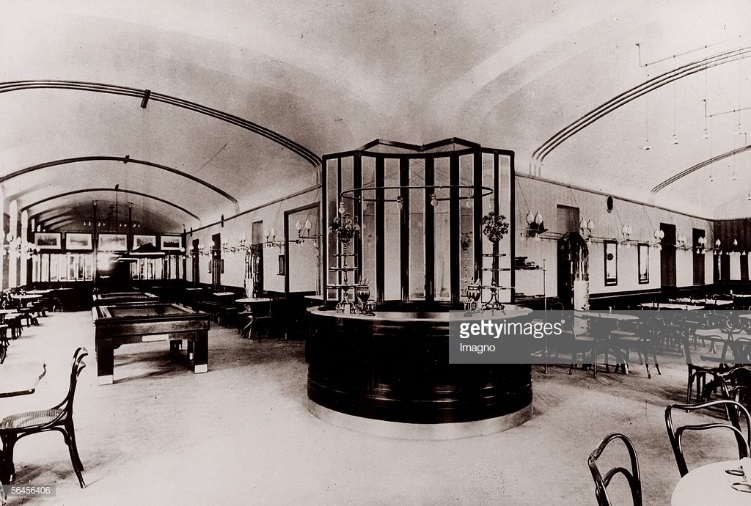 CAFÉ MUSEUM
Архитектор: Адольф Лоос
1899
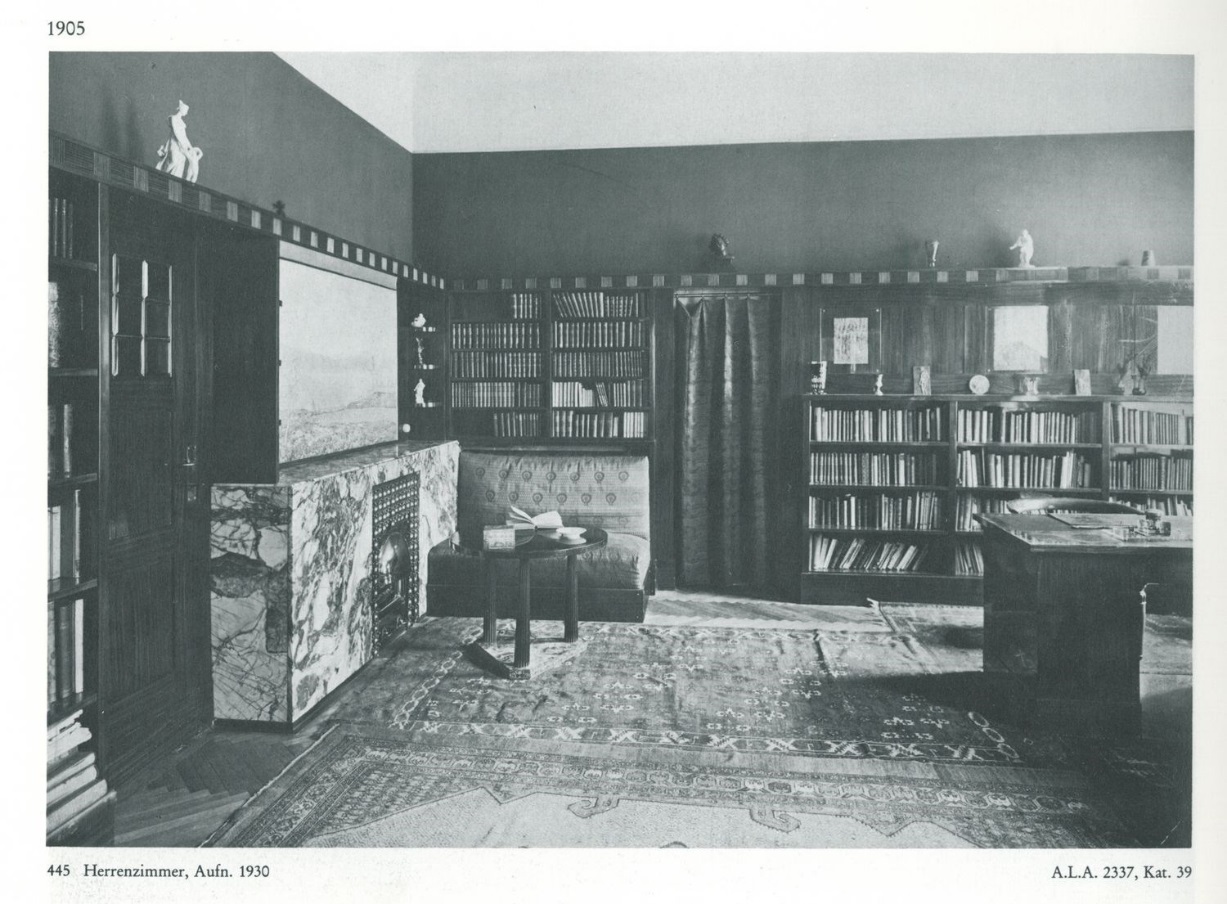 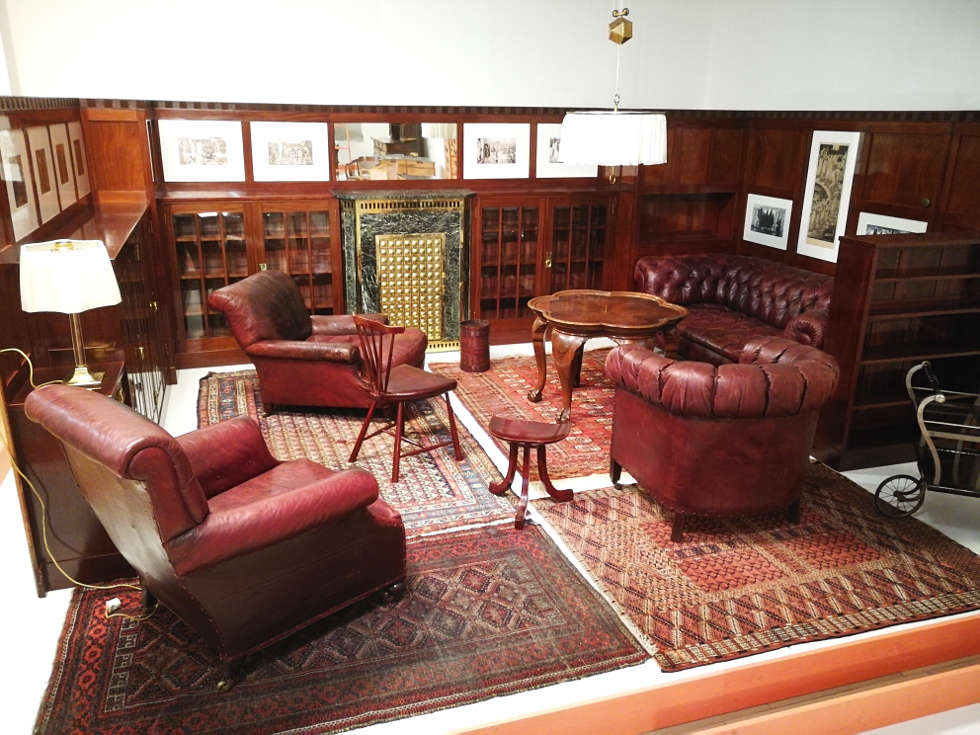 HERRENZIMMER
Интерьер разработан Адольфом Лоосом
для дома Георга Роя
1901-1904
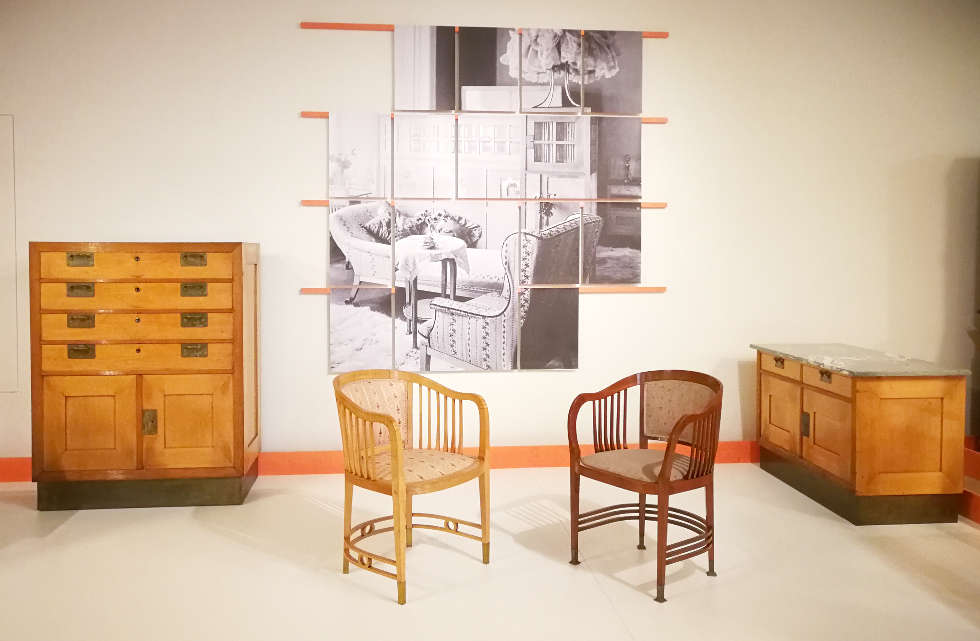 ЖЕНСКАЯ КОМНАТА ТУРНОВСКИ
Интерьер разработан Адольфом Лоосом
1901/1902
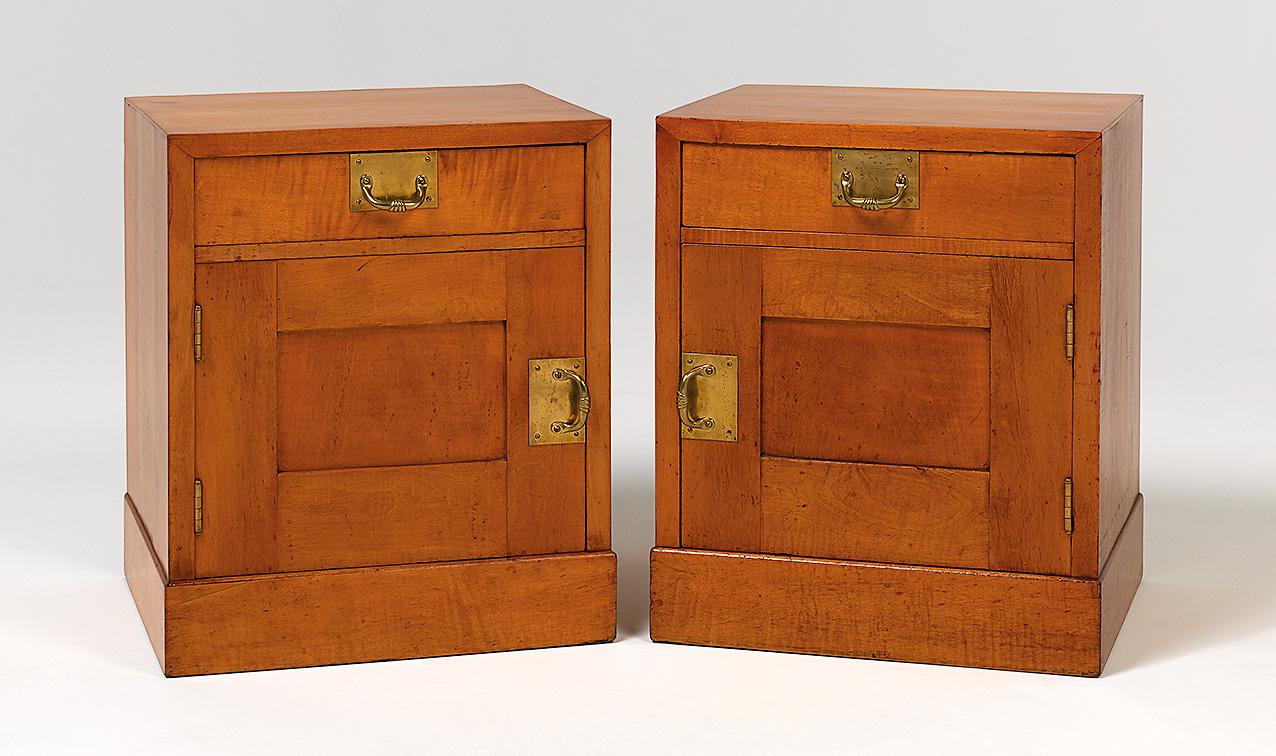 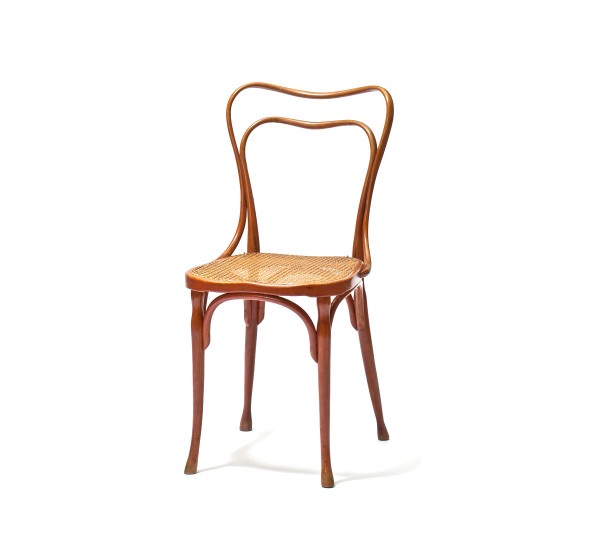 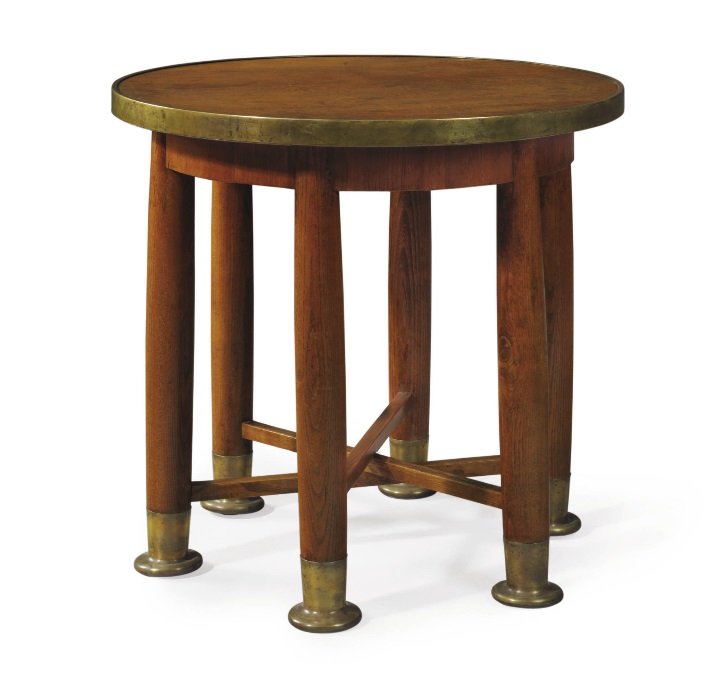 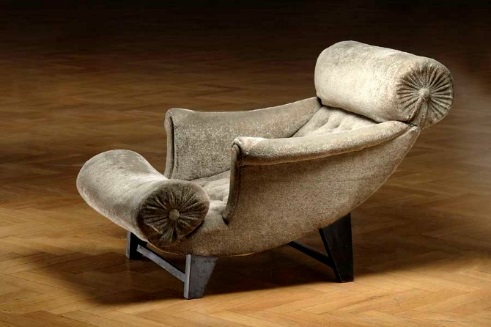 ПРЕДМЕТЫ МЕБЛИРОВКИ
Дизайн Адольфа Лооса
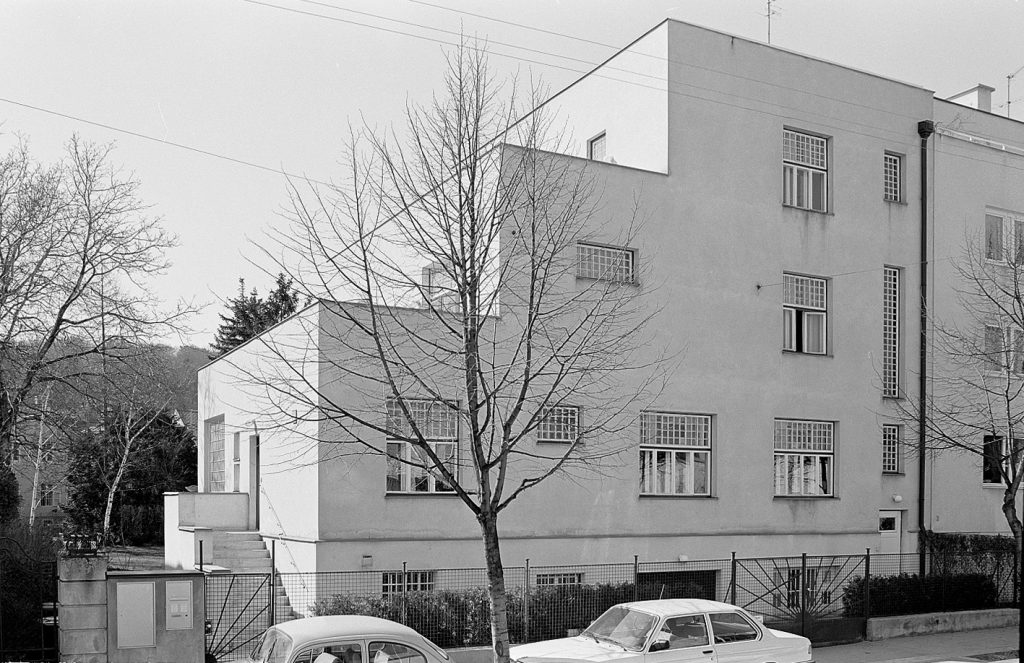 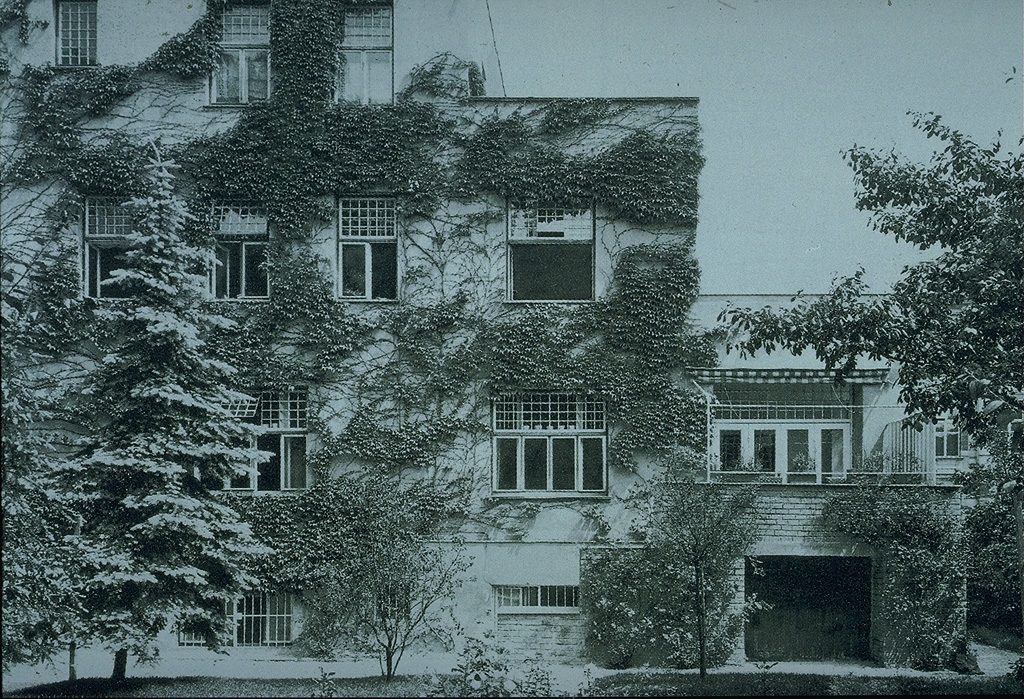 ДОМ ШОЯ
Архитектор: Адольф Лоос
1912-1913
60-летие адольфа лооса
ДОМ ВИТГЕНШТЕЙНА
Архитекторы: Пауль Энгельманн, Людвиг Витгенштейн1928
ДОМ ВИТГЕНШТЕЙНА
Архитекторы: Пауль Энгельманн, Людвиг Витгенштейн1928
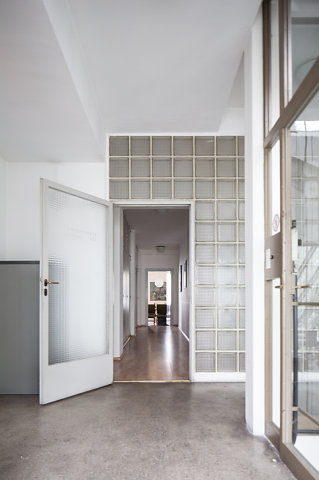 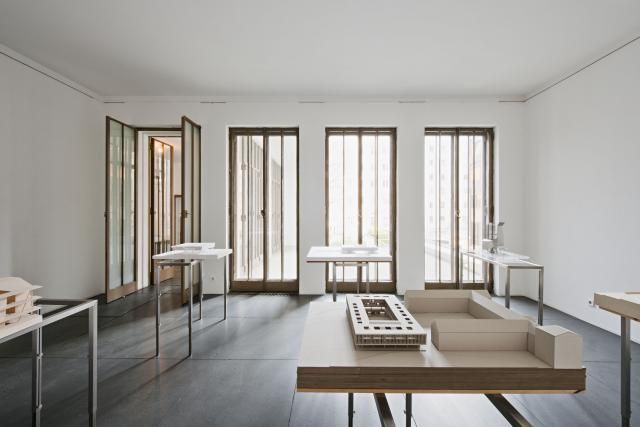 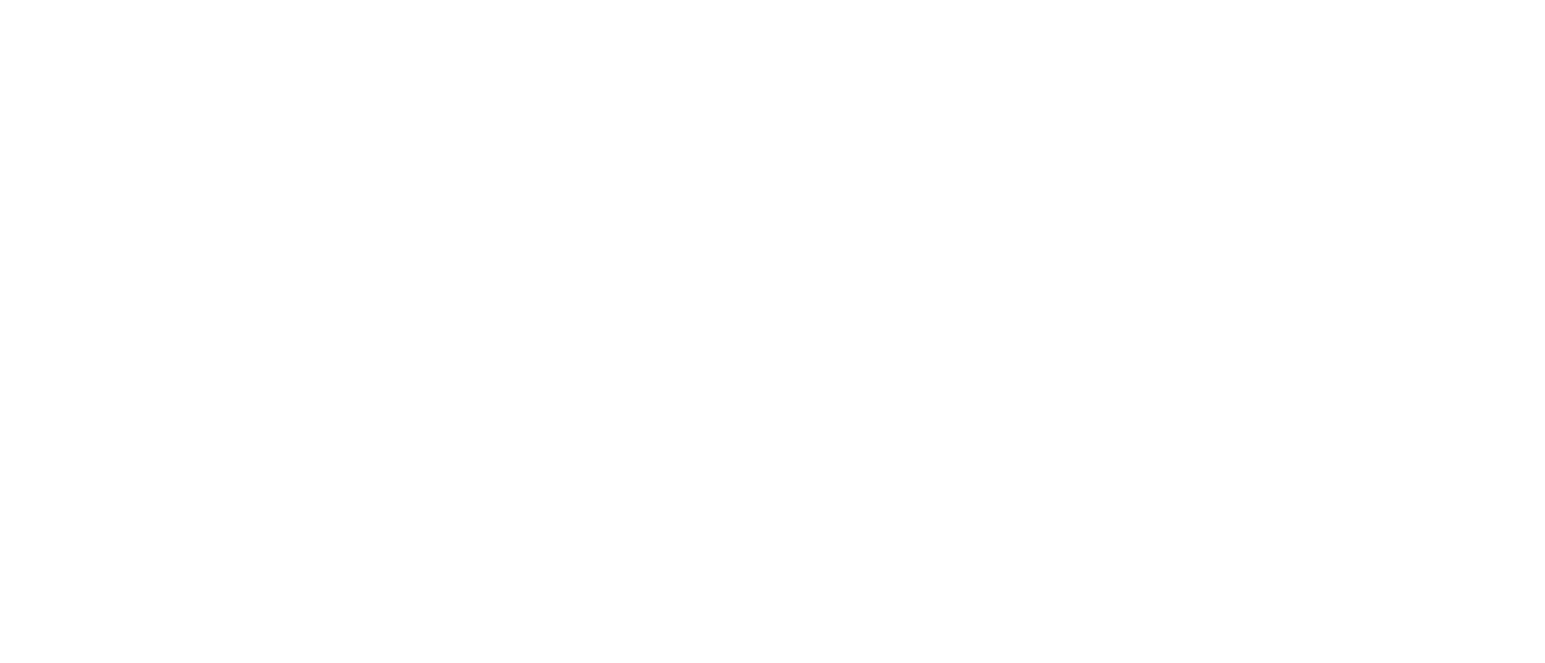 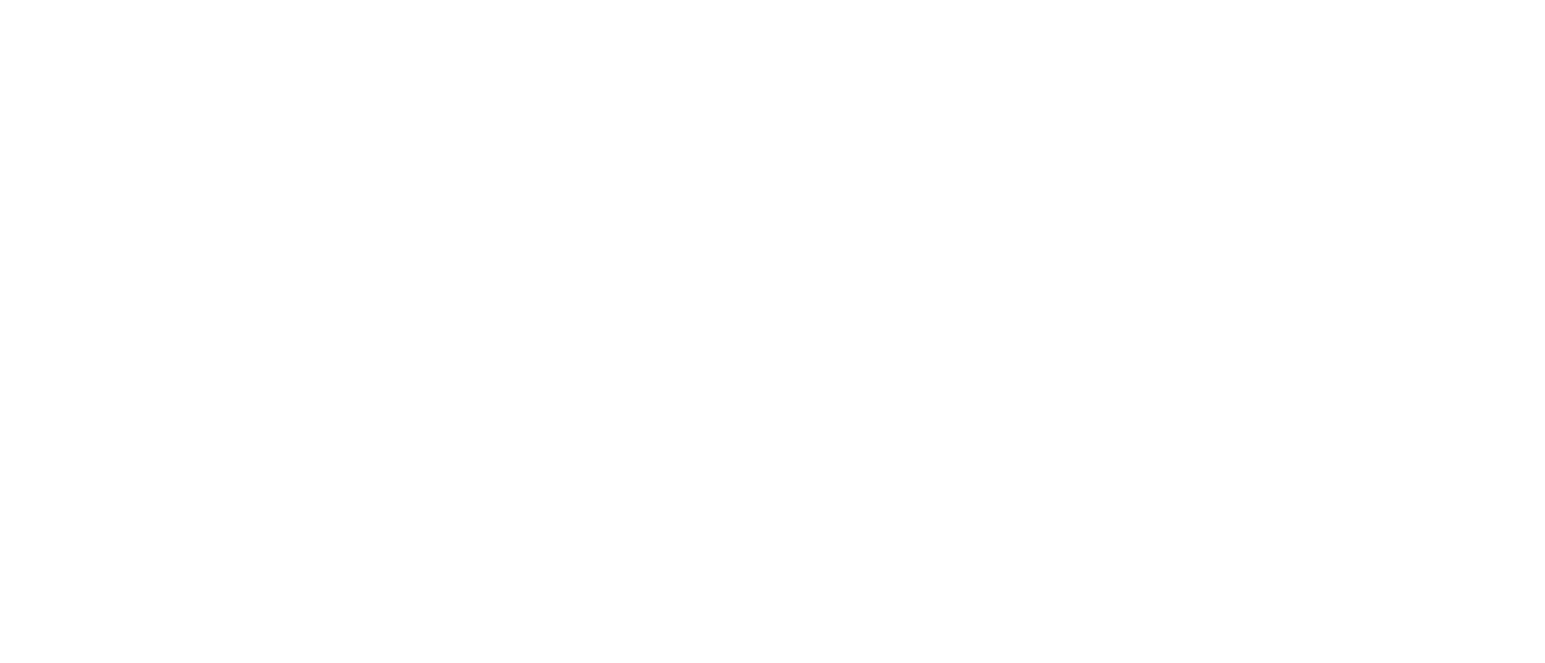 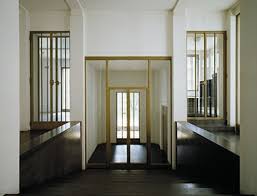 Интерьеры ДОМА ВИТГЕНШТЕЙНА
Архитекторы: Пауль Энгельманн, Людвиг Витгенштейн1928